A Baryonic axion and the case of neutron oscillation
Théo Brugeat 
Laboratory of Subatomic Physic and Cosmology
Theoretical physics team
In collaboration with Christopher Smith and Sacha Davidson
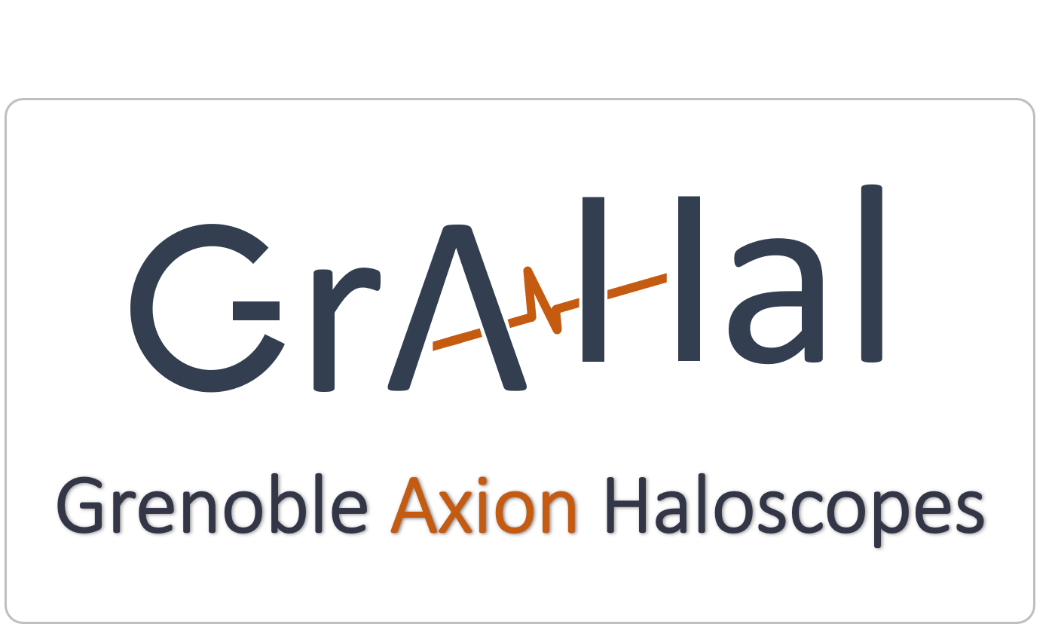 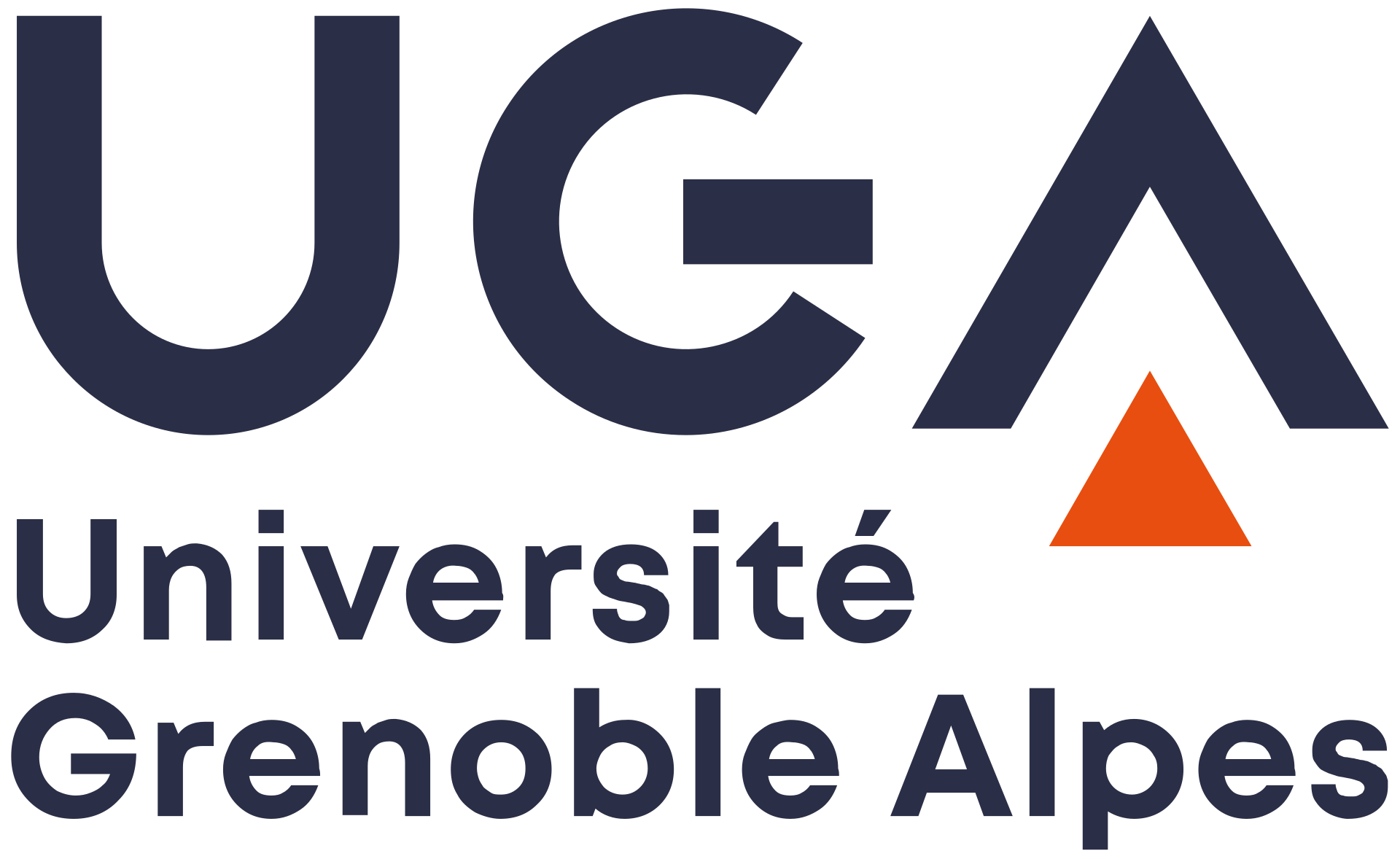 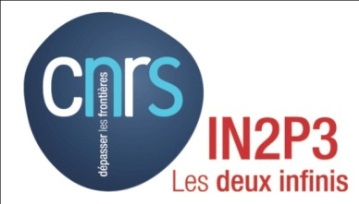 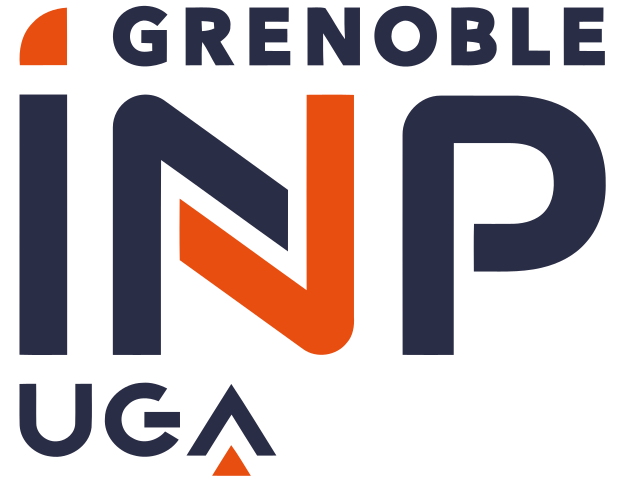 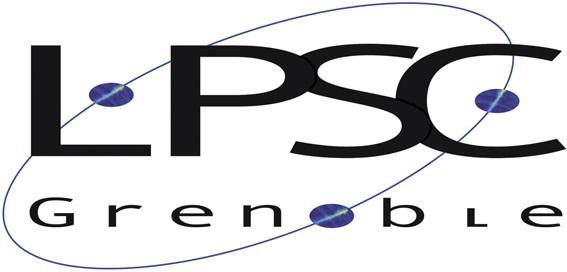 1/11
(To appear soon)
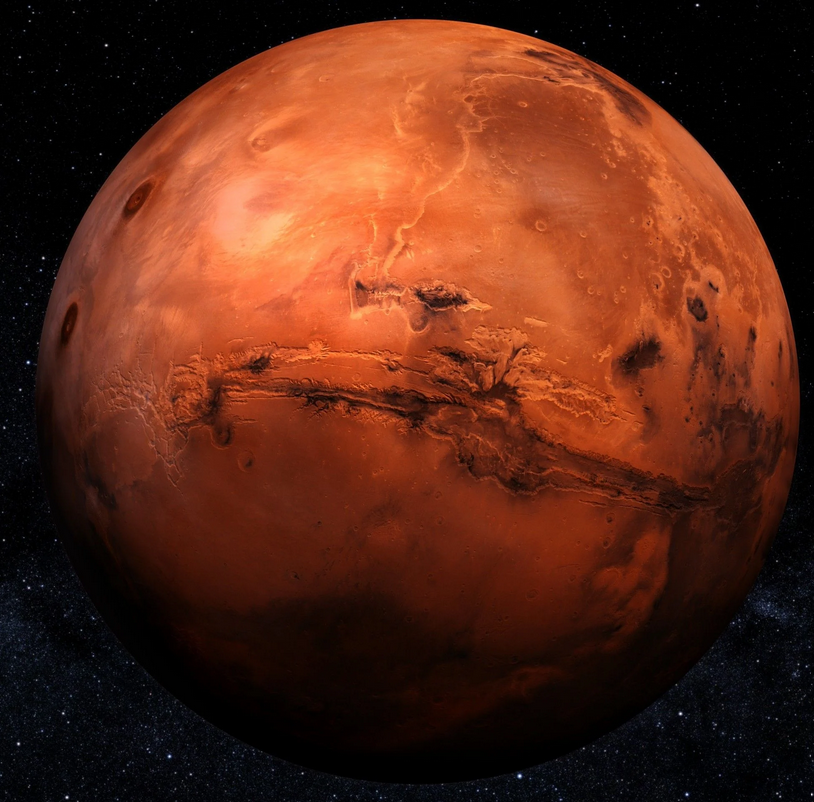 Can we go on Mars the Star Trek way ?
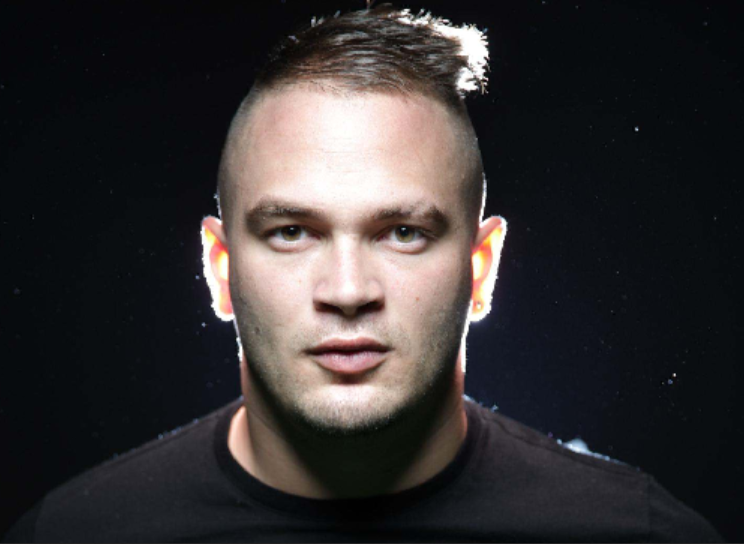 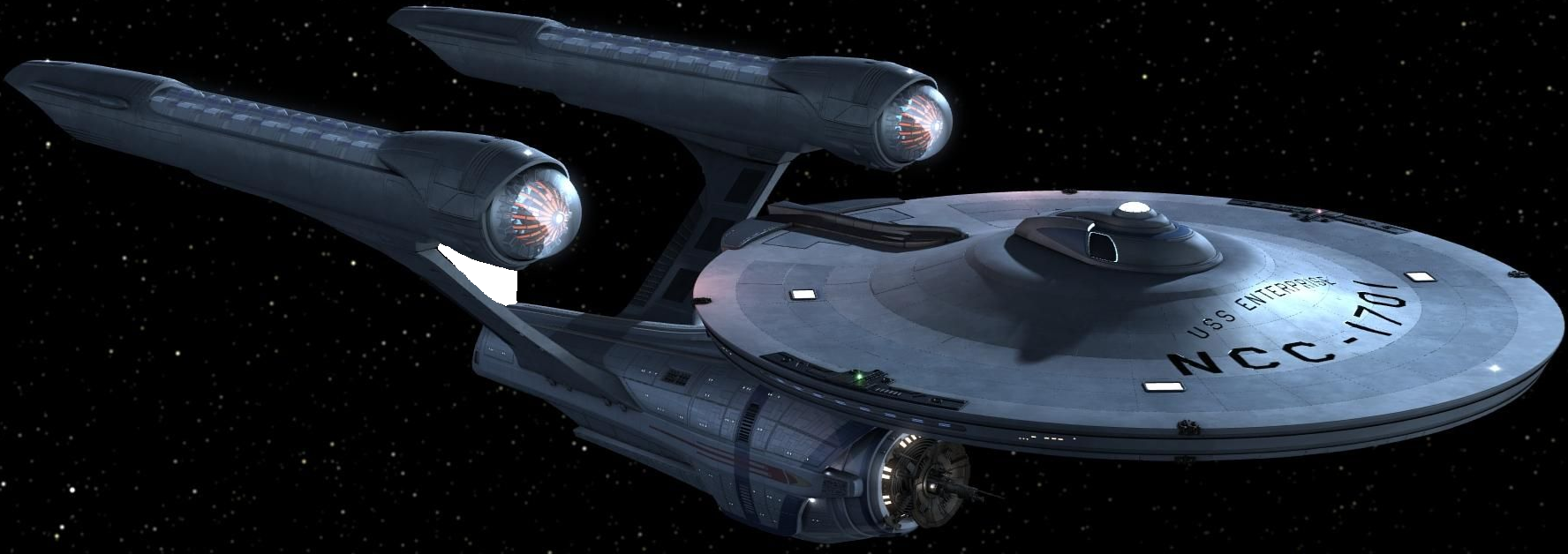 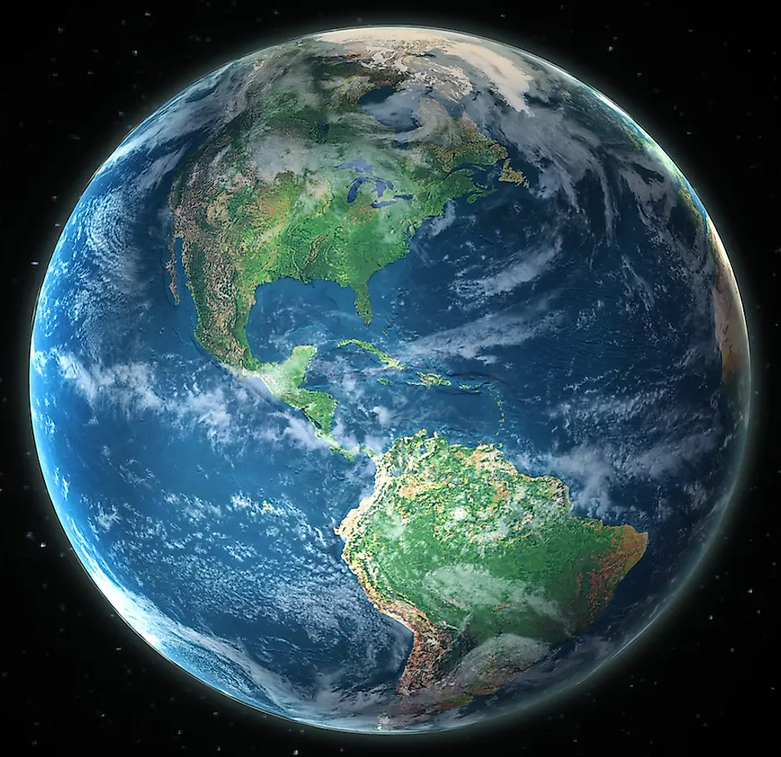 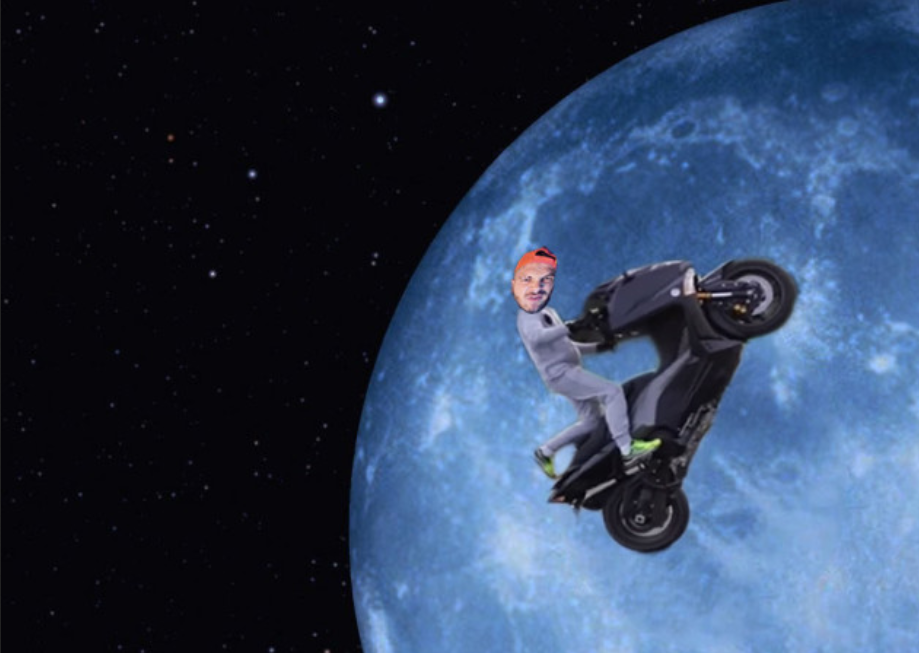 2/11
Outline
Baryon number violation
Neutron-antineutron oscillations
Rabbi resonances
Baryonic axion from leptoquarks
Consequences for Oscillations
Conclusion
3/11
Baryonic Violation
Matter-antimatter asymmetry requires the Sakharov’s conditions for Baryogenesis :
C and CP violation
Thermal inequilibrium
B violating process
We focus on ΔB = 2 model of neutron-antineutron oscillations. 
The standard Lagrangian considered is :
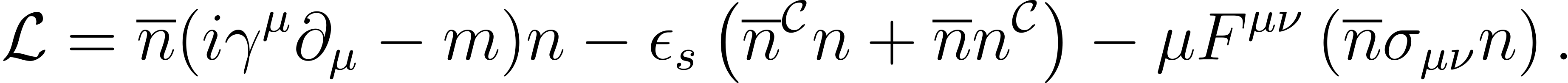 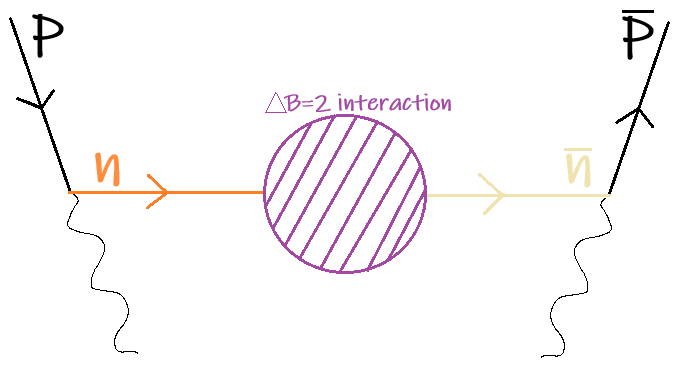 4/11
Standard Neutron-Antineutron Oscillations
Once we reach the Non-Relativistic description of this model we have :
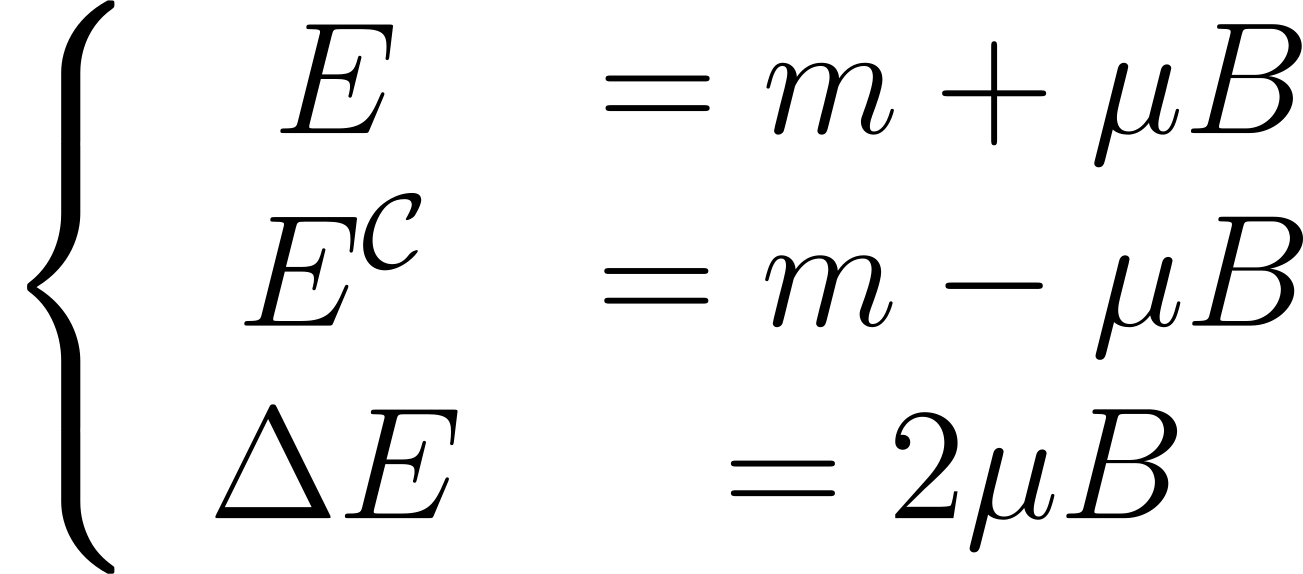 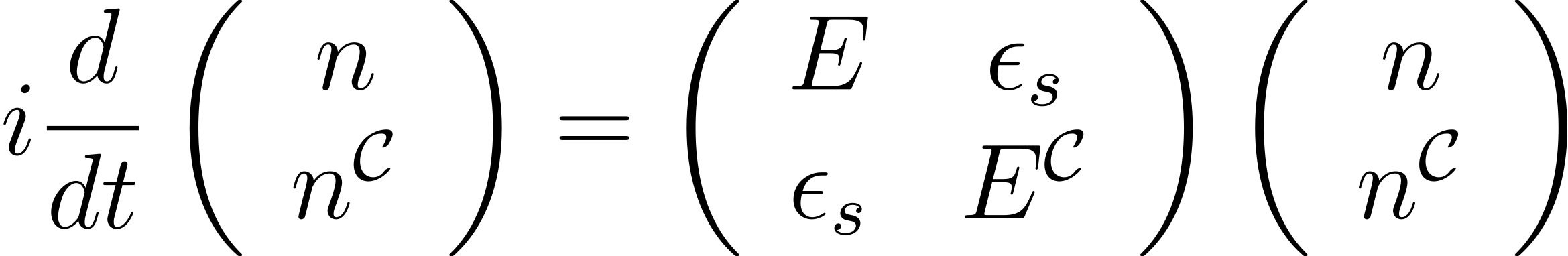 The remaining object are the spin components aligned with the magnetic field. This lead to the following expression for the transition probability [R.N.Mohapatra (2008) ] :
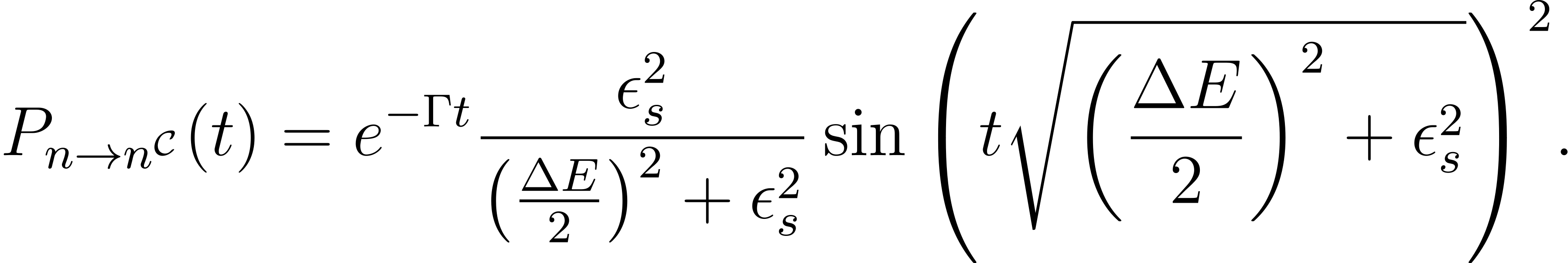 For                       :
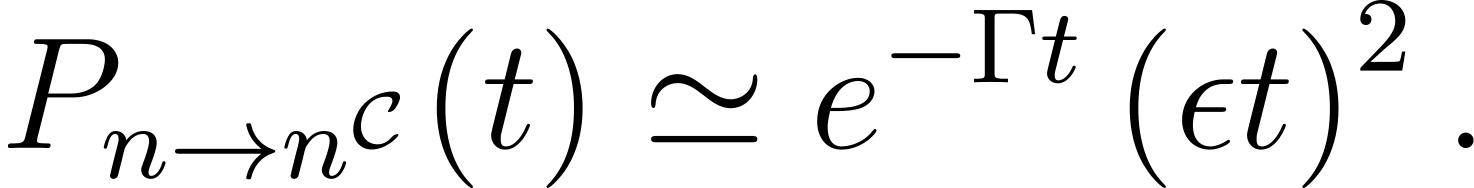 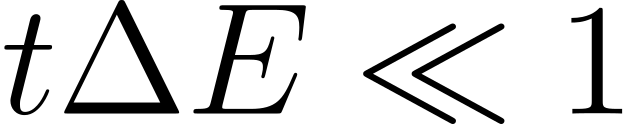 Current bound given by the ILL (Grenoble) :                                          .
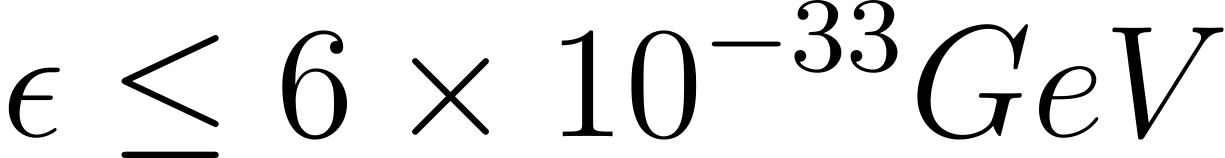 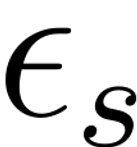 5/11
Enhancing the oscillations with Dark Matter
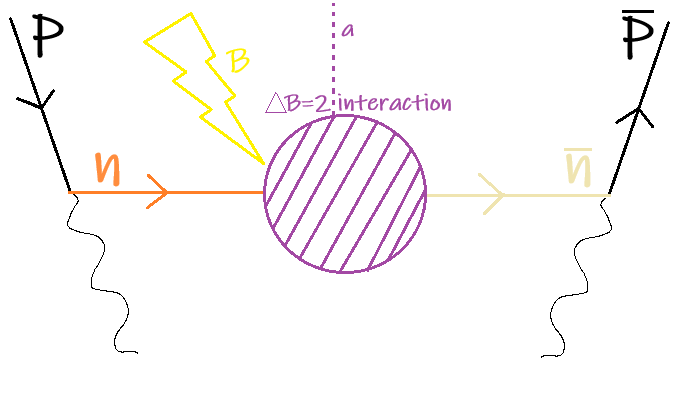 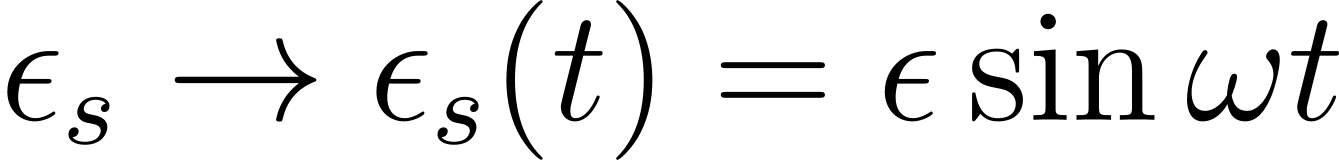 If Dark Matter induce such coupling with :          		            .
This induces resonances a la Rabi.
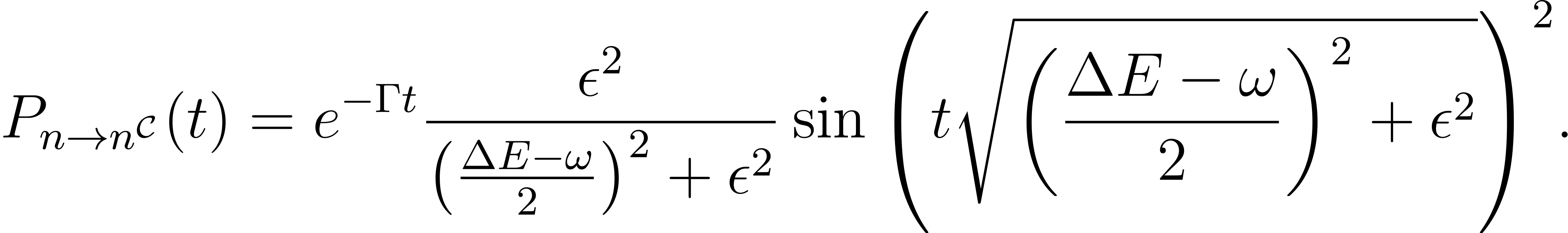 Can maximise the amplitude, by tuning the magnetic field to DM oscillations.
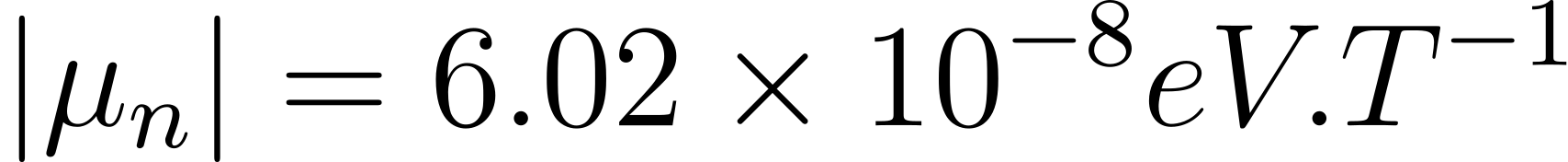 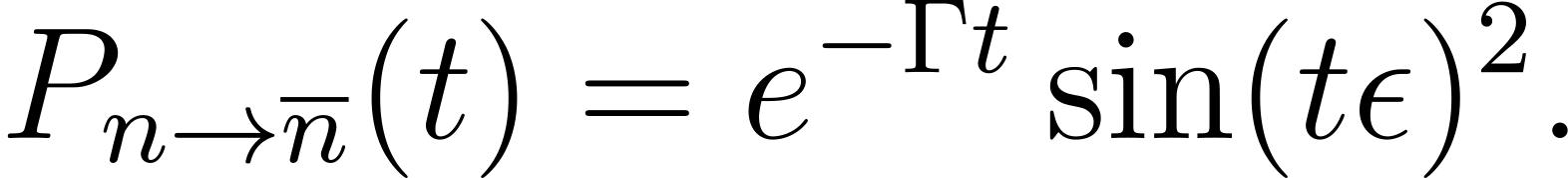 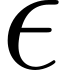 6/11
Enhancing the oscillations with Dark Matter
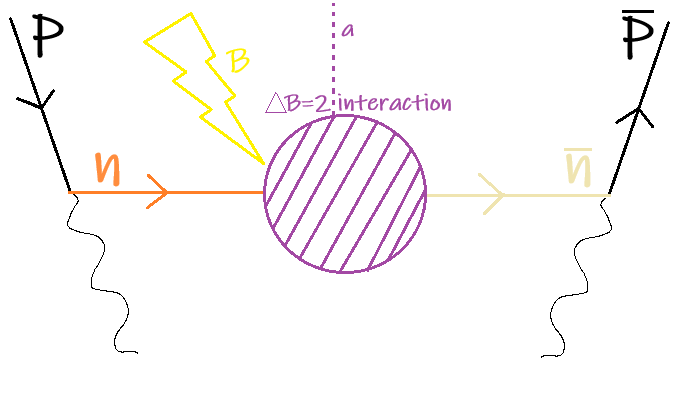 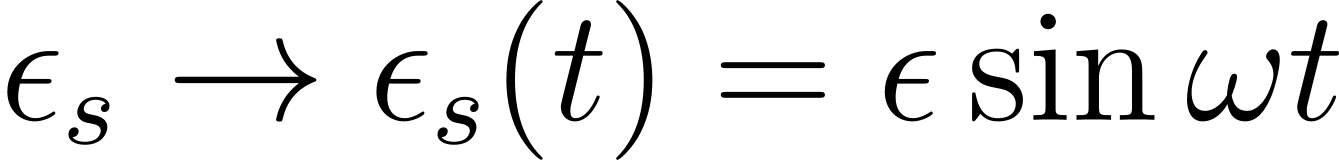 If Dark Matter induce such coupling with :          		            .
This induces resonances a la Rabi.
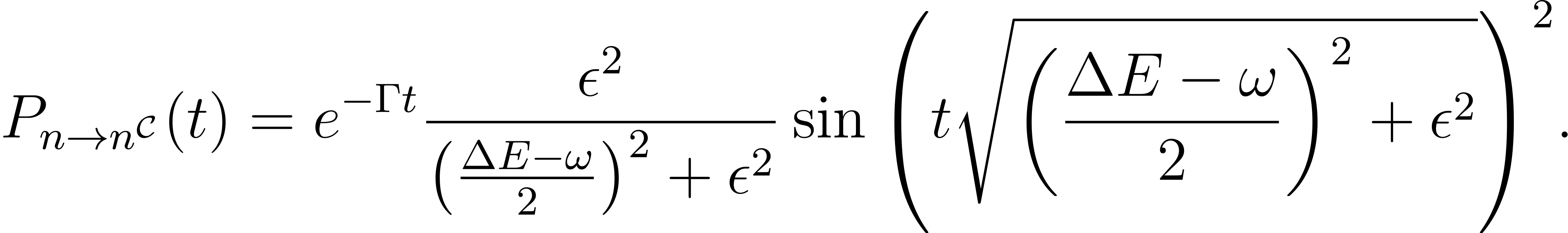 Can maximise the amplitude, by tuning the magnetic field to DM oscillations.
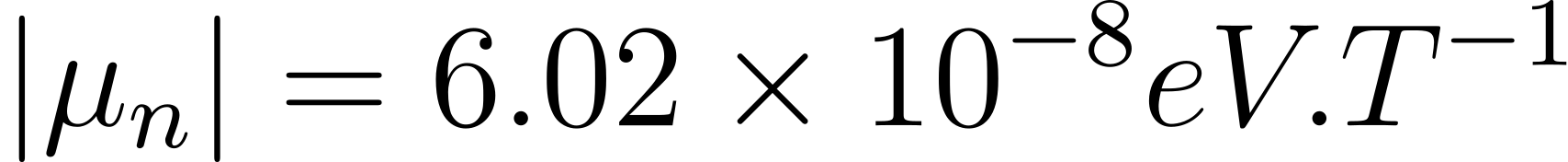 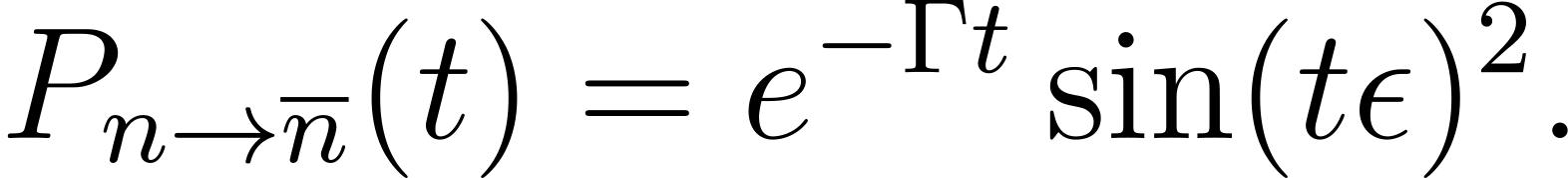 In such case, half of the neutrons can be converted ! One problem, the tuning is to be of precision    ... 
Still, how such coupling could arise in the UV ?
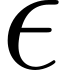 In the SM there is 2 possible (ΔB,ΔL)  = (2,0) couplings : uudddd and QQQQdd
6 Quarks required
Reduced magnitude :                                                                             .
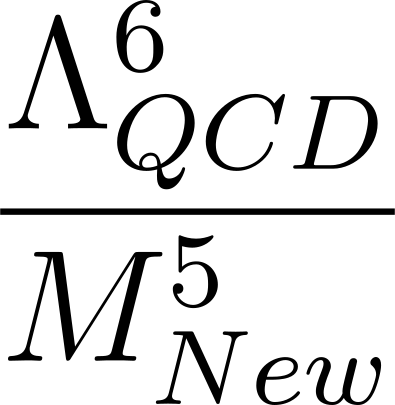 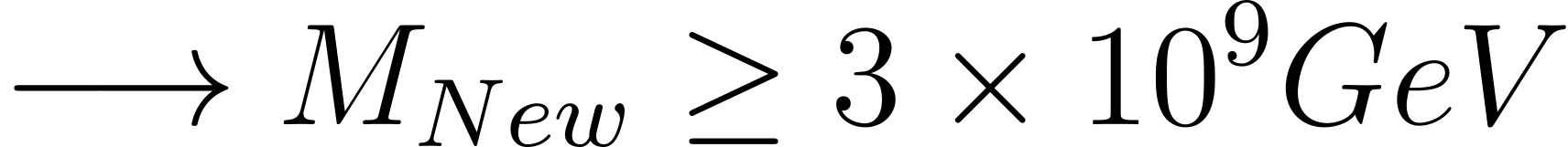 7/11
Leptoquark and Diquarks : mediators of B-violation
Leptoquark and Diquark are mediating Fermi interactions to colored pairs of Quark/Leptons. They arise naturally in some theories (SUSY).
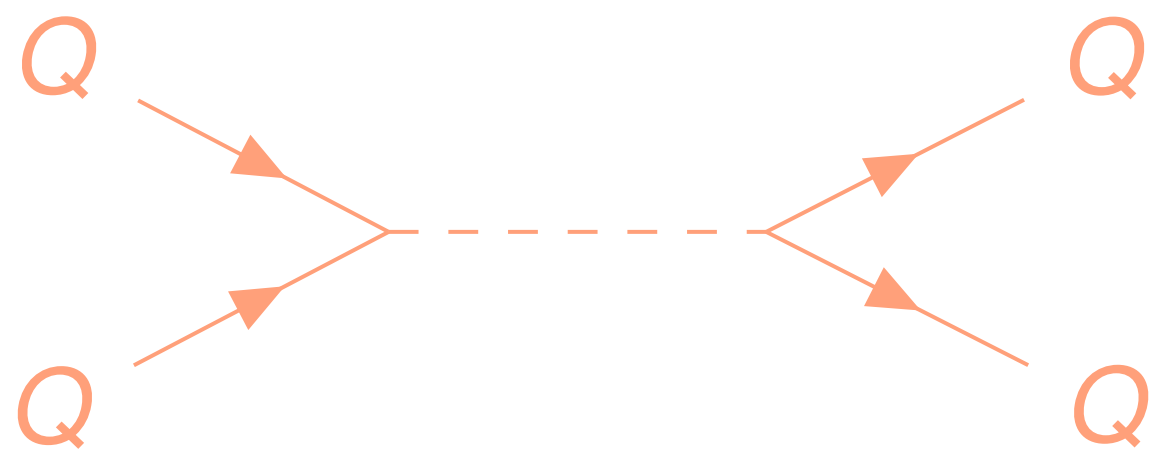 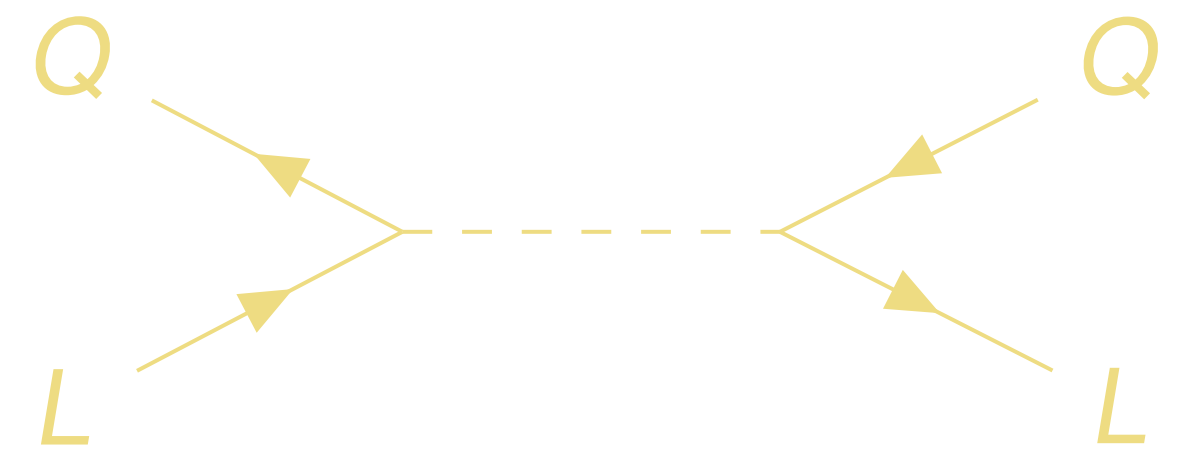 They are classified according to their SM charges and carry Leptonic/Baryonic Number.
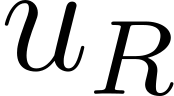 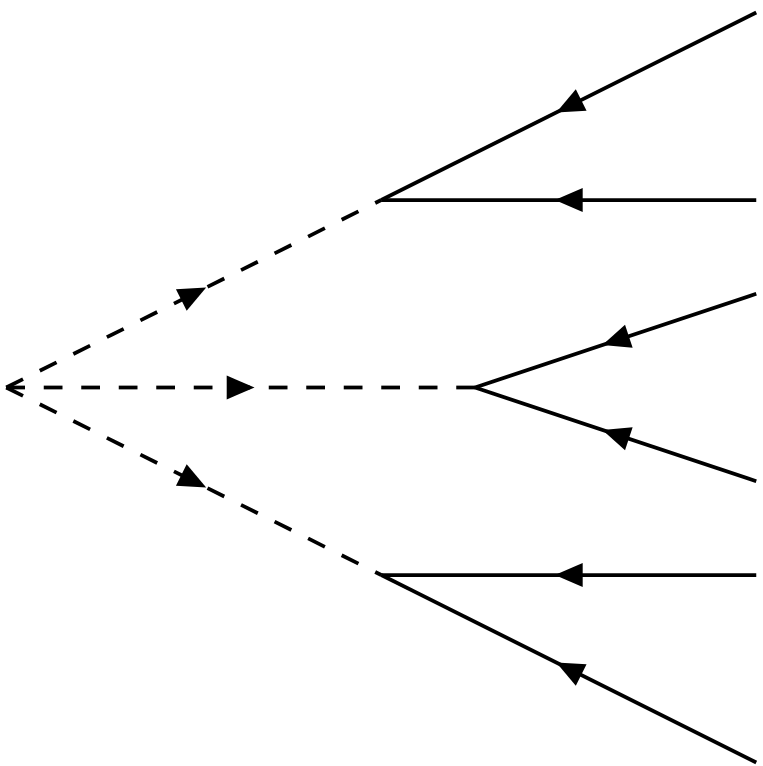 They can be used to construct (ΔB,ΔL)  = (2,0) couplings.

 
On the right : scalar coupling, requiring 2 di-quarks.
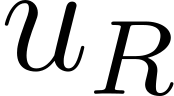 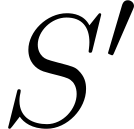 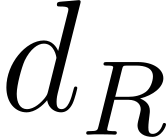 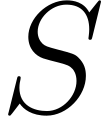 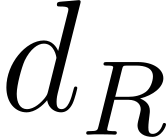 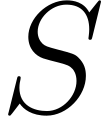 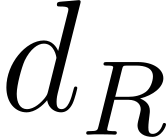 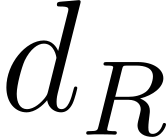 8/11
Restauring the symmetry with a Goldstone mechanism
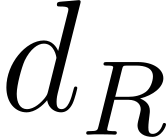 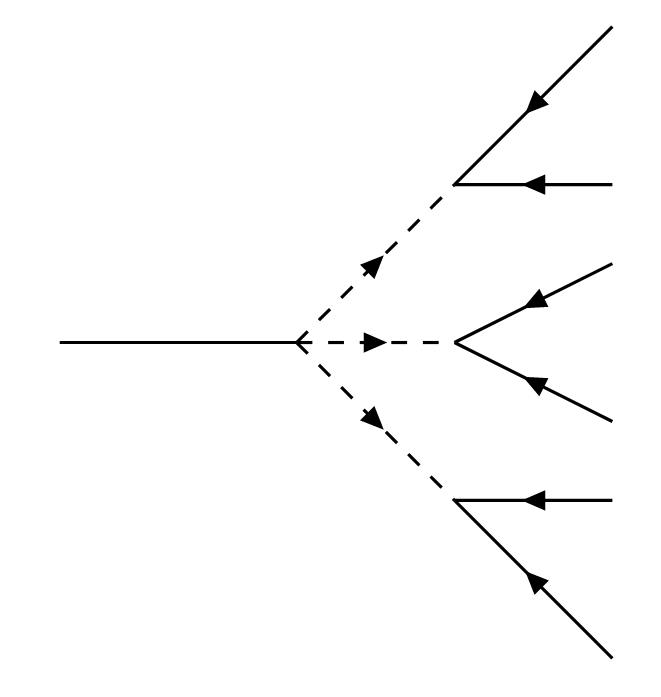 Couple the Peccei-Quinn scalar field to compensate the Baryonic violation.

When it acquires its VEV, Baryonic symmetry is spontaneously broken :
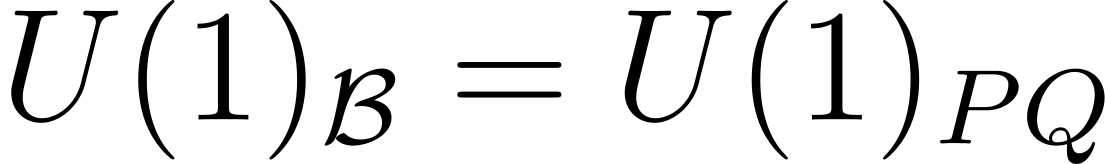 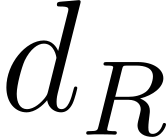 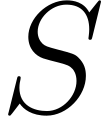 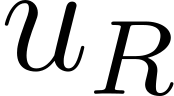 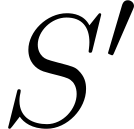 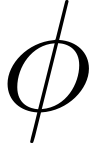 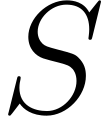 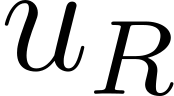 Correspond to a scalar coupling [Arias-Aragón,Smith(2022)] :
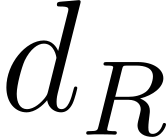 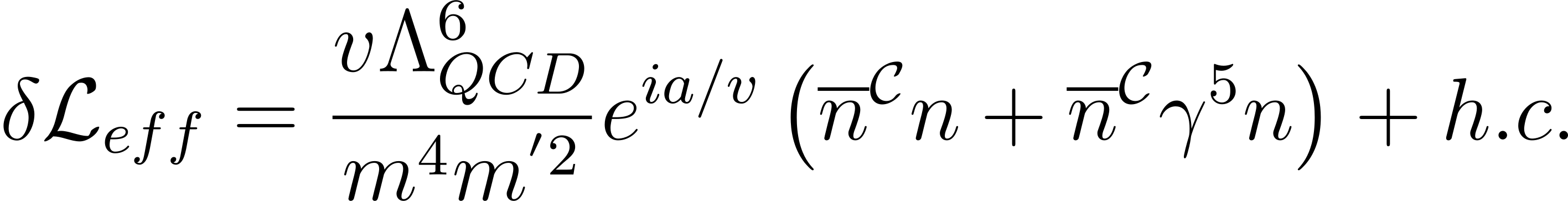 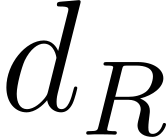 It is possible to build another one by adding a massive vector field (harder to realize):
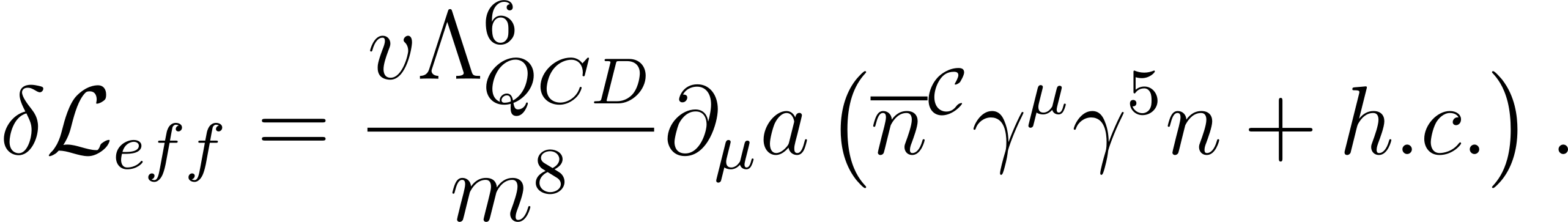 9/11
Adapting the oscillations
Constant axion must not contribute.
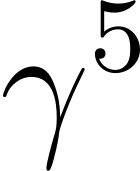 matrices makes N-R approximation tedious.
We adapted « Bogolyubov transformation » [Tureanu,Fujikawa (2021)] in the Weyl formalism [Berezhiani,Vainshtein (2015)] leading to solvable 4x4 N-R system.
Reparametrization invariance leaves a peculiar situation.
No reparametrization for 		             !
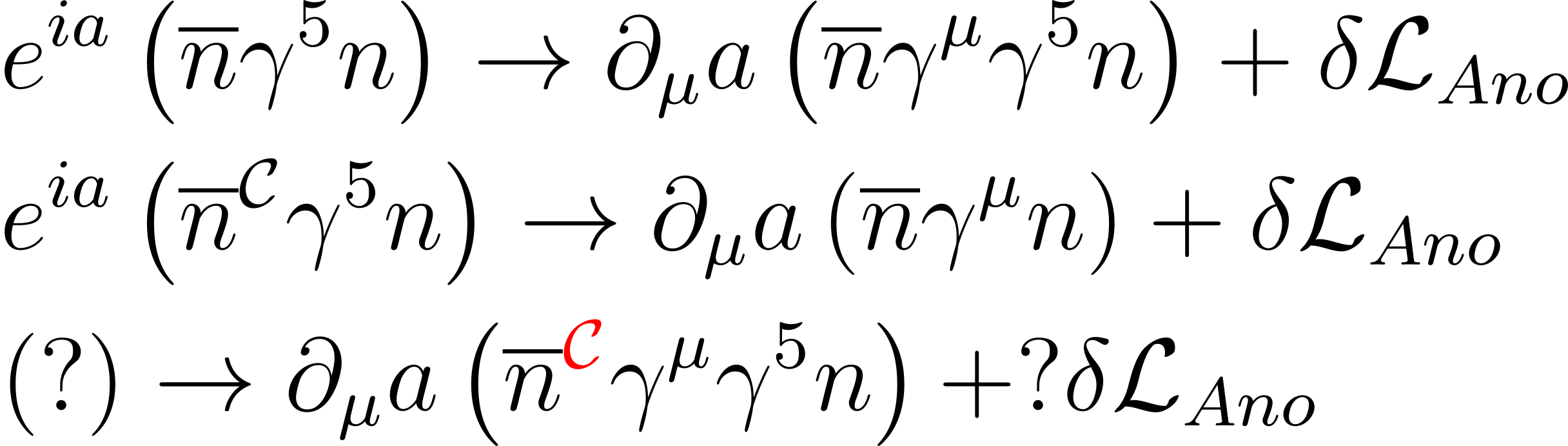 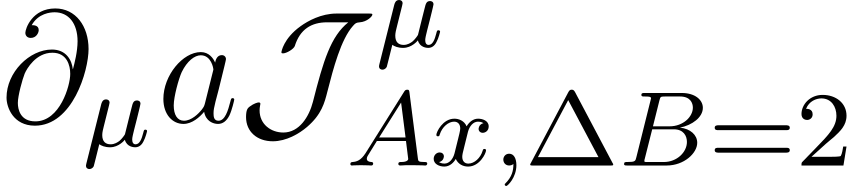 With Weyl : Natural way to transform the Axial Baryonic violating coupling into Vector current.
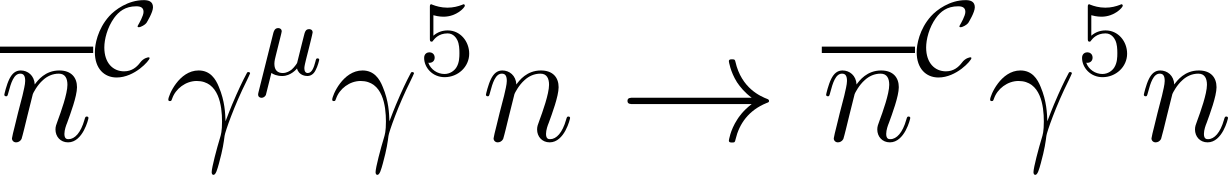 C/CP hard to define, currently looking for invariants a la Jarlskog.
All this leads to a Baryonic axion decoupled from neutron oscillations.
10/11
Conclusion
The neutron oscillation coupled to DM is treated using Weyl representation,
Baryonic violation : Playground for building axion models with new phenomenology,
Pseudo scalar DM does not lead to resonances, what about other effects ?
11/11
Thanks for your attention !
11/11